The Honor System
College of Charleston
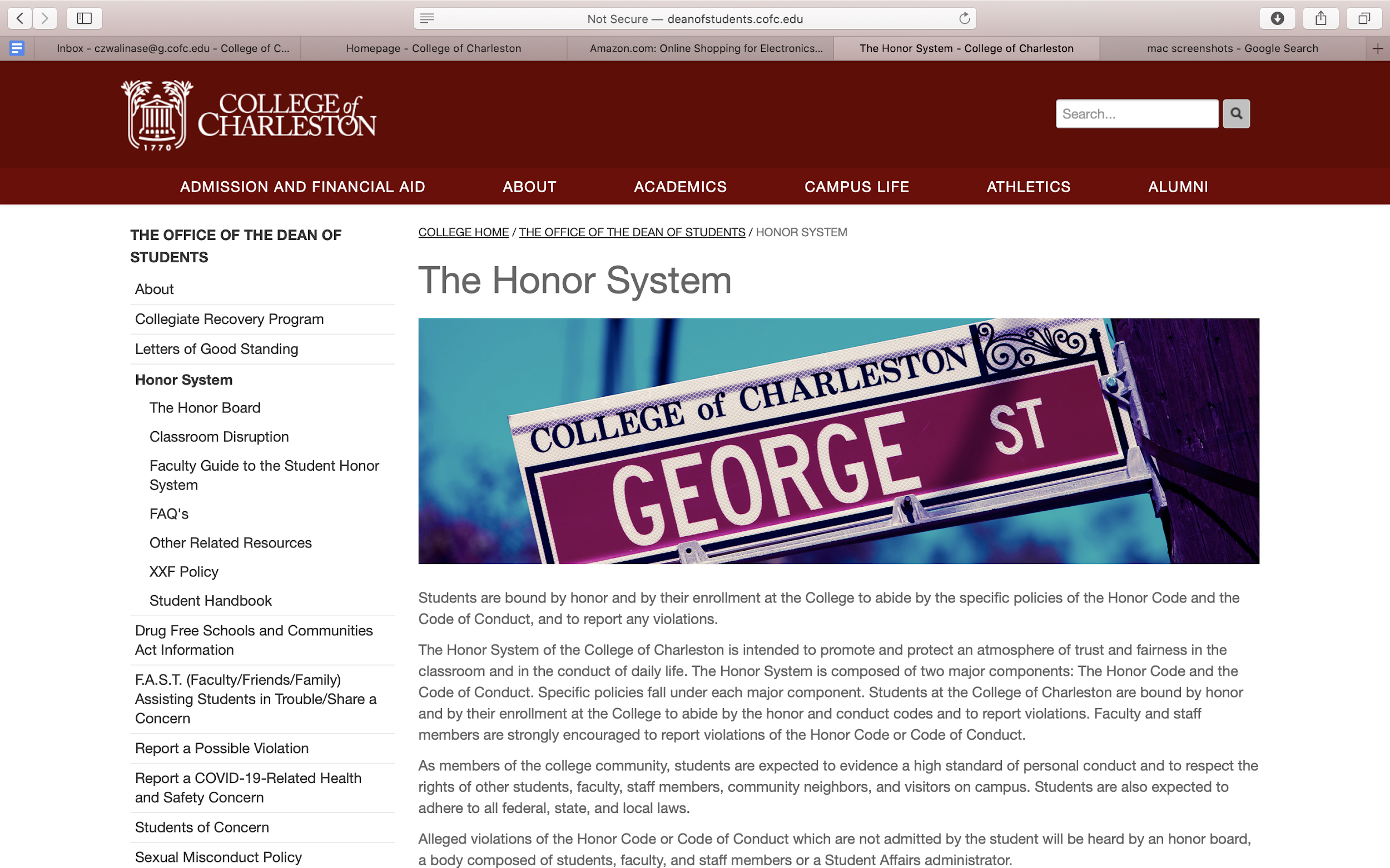 Honor System
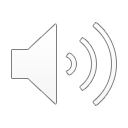 [Speaker Notes: Access this information: http://deanofstudents.cofc.edu/honor-system/index.php]
Honor System Purpose
“The Honor System of the College of Charleston is intended to promote and protect an atmosphere of trust and fairness in the classroom and in the conduct of daily life.”
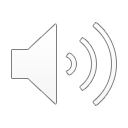 Code of Conduct
College of Charleston requires all students to act as responsible citizens and members of a higher education academic community. 

Students are responsible for knowing and abiding by the College's Student Code of Conduct, policies, rules, and regulations.
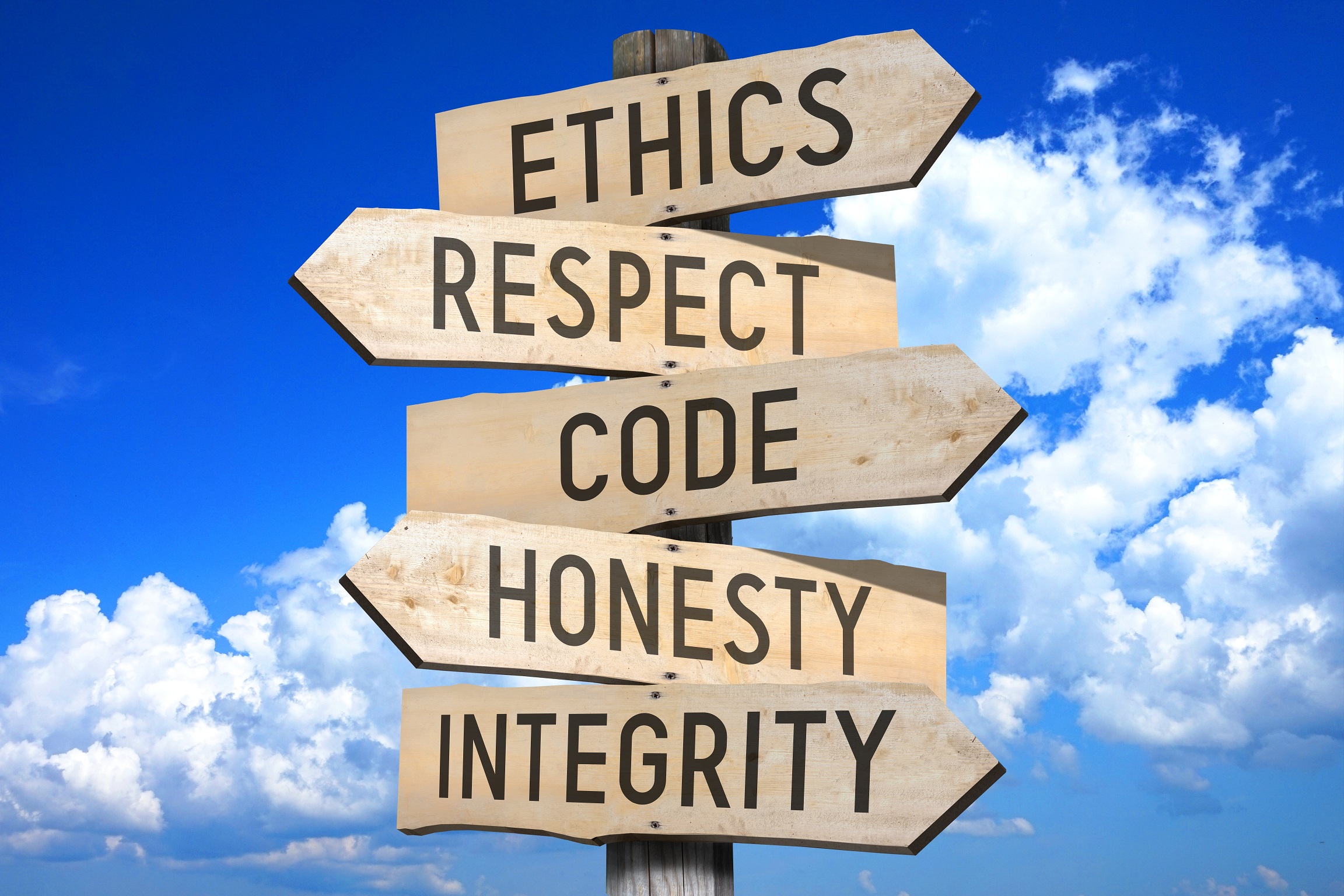 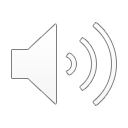 Honor Code
The Honor Code addresses issues such as cheating, stealing, and plagiarisim that all students pledge to adhere to. 
The Honor Code facilitates trust between students, faculty, and staff, which enriches the widespread collaboration that occurs across disciplines.
The Honor Code encourages a sense of personal responsibility that extends beyond the classroom and into student pursuits even after graduation.
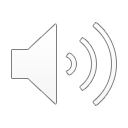 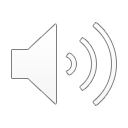 Honor Board
Student-led organization that coordinates hearings to determine whether students are responsible for infractions outlined in the Student Handbook
Honor Code and Code of Conduct violations
Composed of employees and students 
Trained in active listening and open-question techniques
All students are encouraged to apply
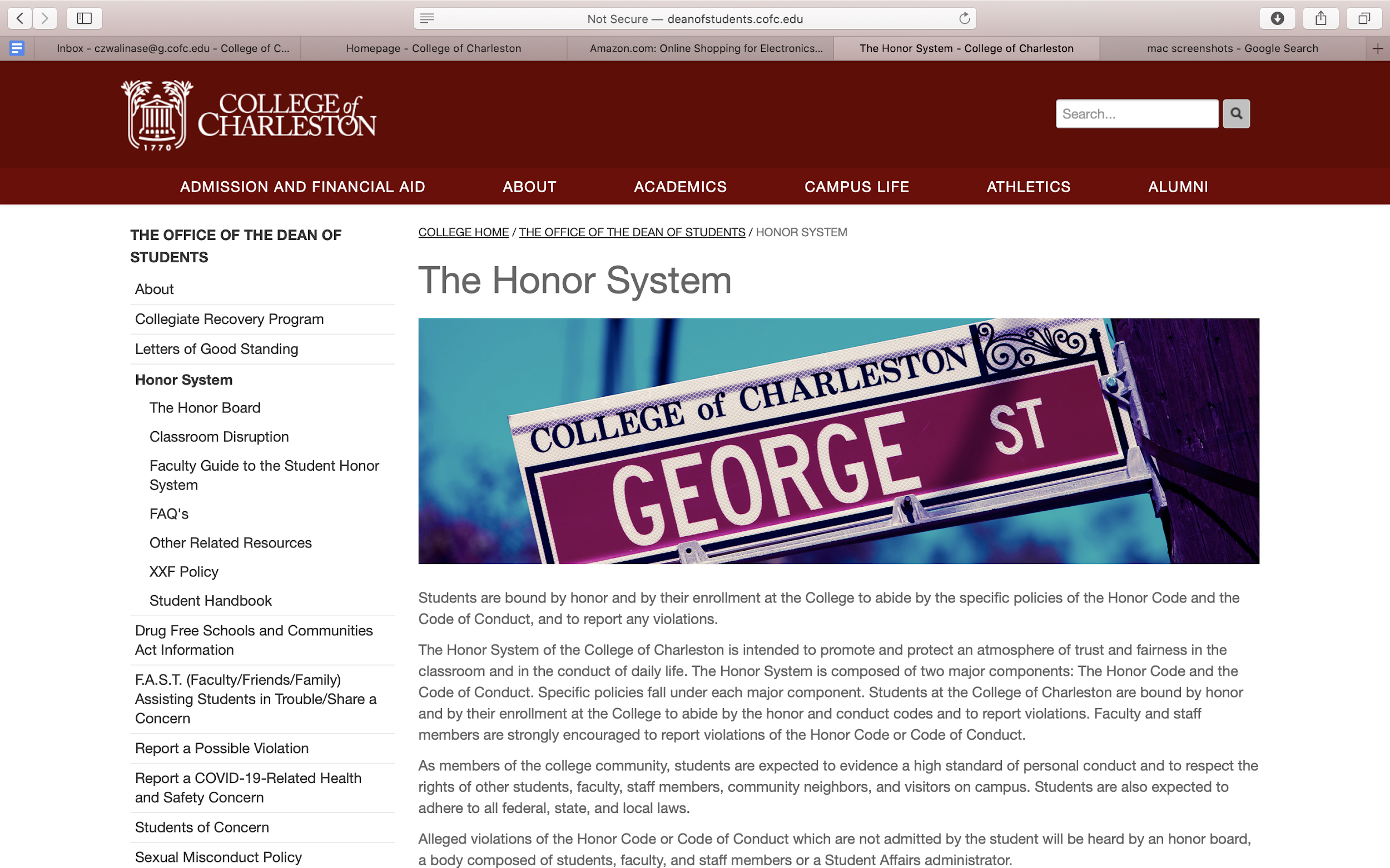